Use clear Nouns and Pronouns
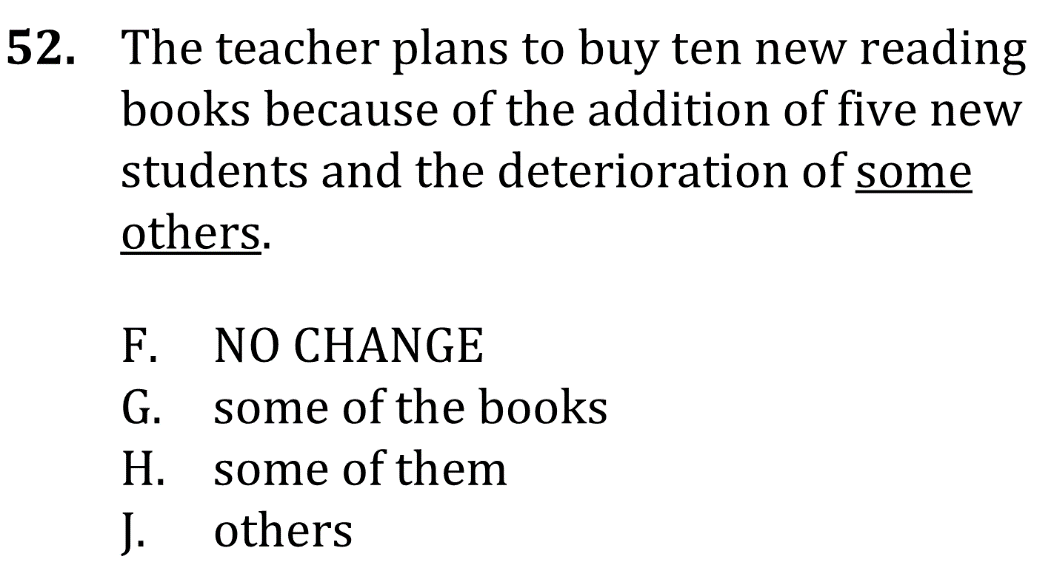 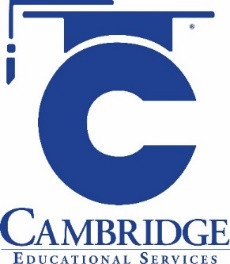 Revise vague nouns and pronouns. Level: Basic. Skill Group: Word Choice.
Use clear nouns and pronouns
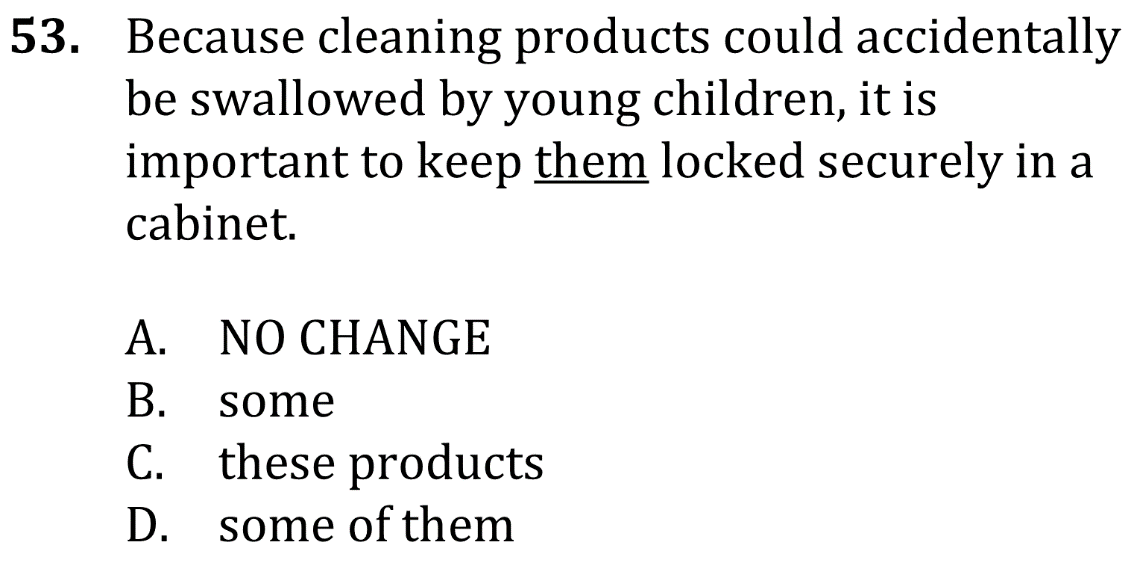 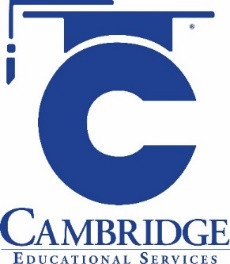 Revise vague nouns and pronouns. Level: Basic. Skill Group: Word Choice.
Use clear nouns and pronouns
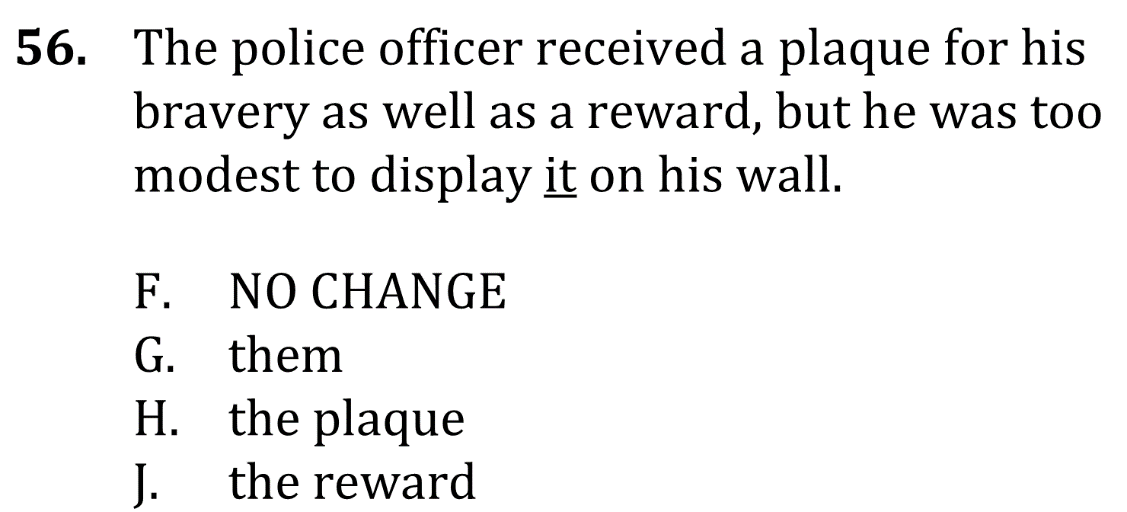 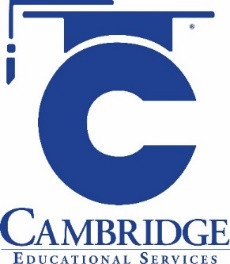 Revise vague nouns and pronouns. Level: Basic. Skill Group: Word Choice.
Use clear nouns and pronouns
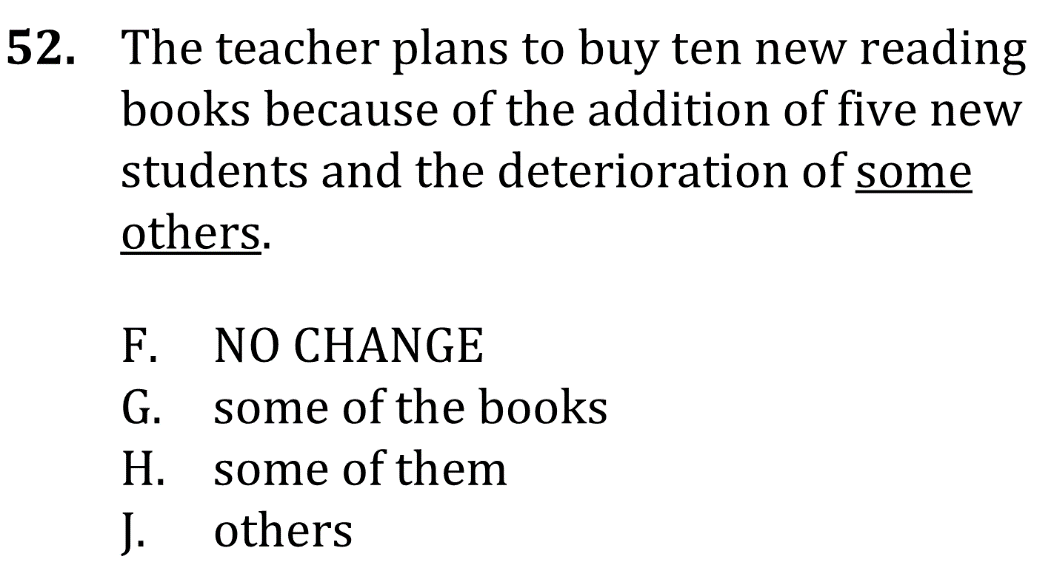 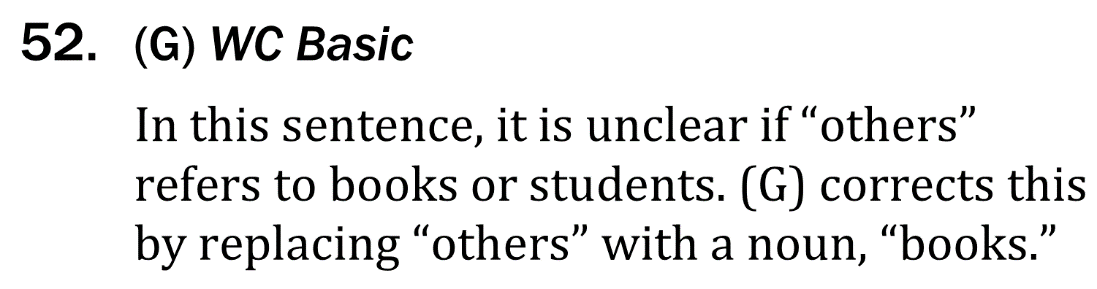 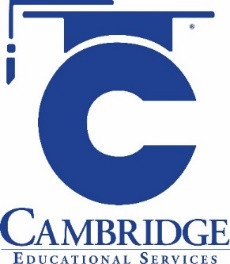 Revise vague nouns and pronouns. Level: Basic. Skill Group: Word Choice.
Use clear nouns and pronouns
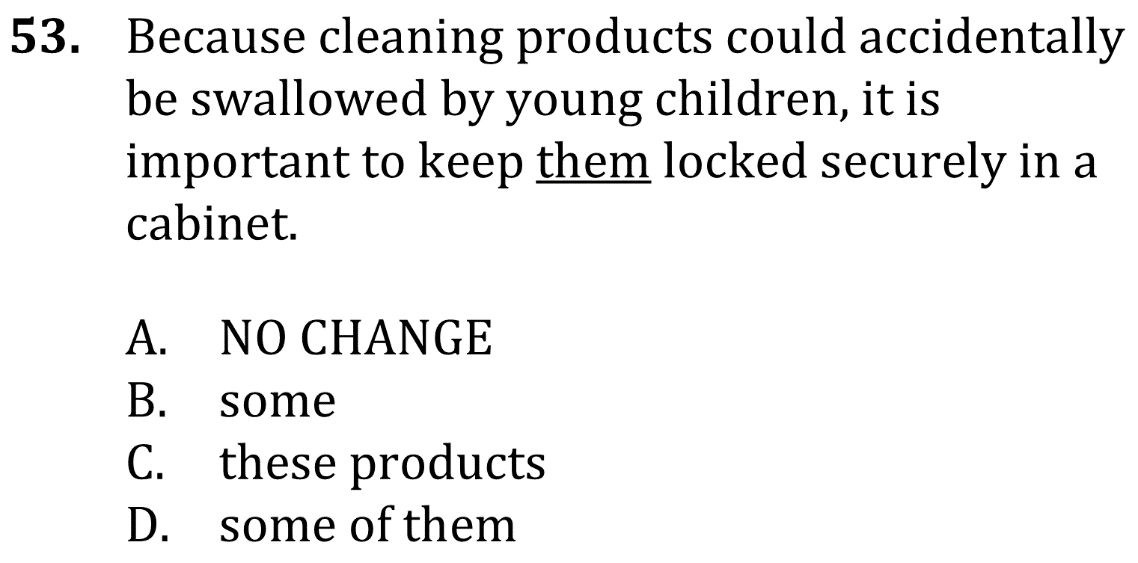 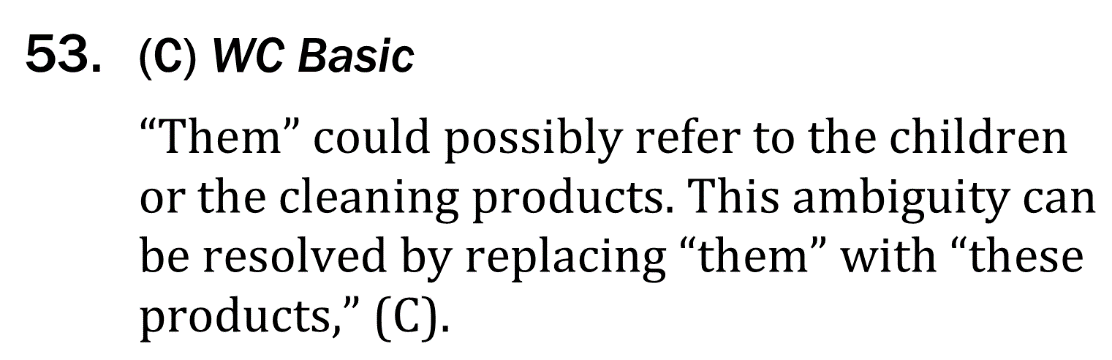 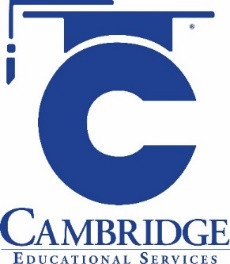 Revise vague nouns and pronouns. Level: Basic. Skill Group: Word Choice.
Use clear nouns and pronouns
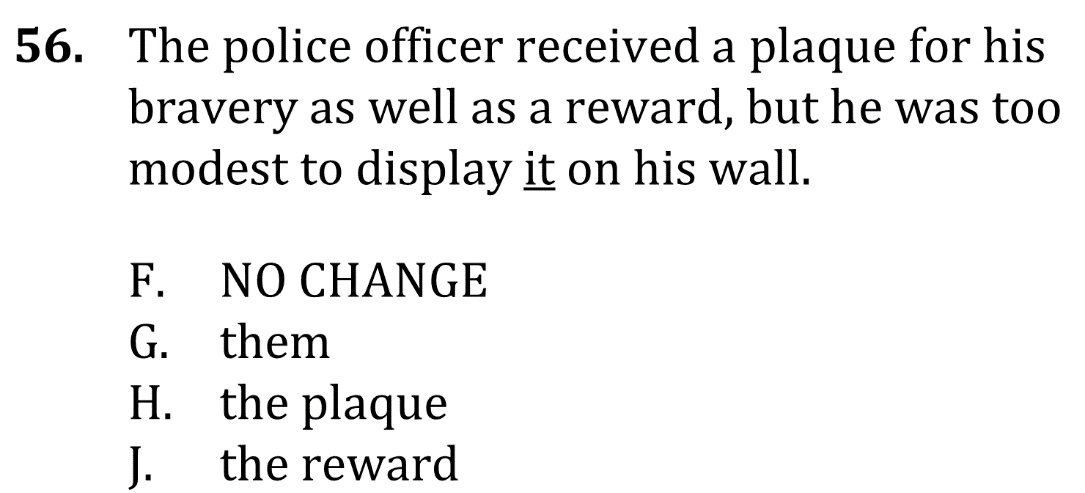 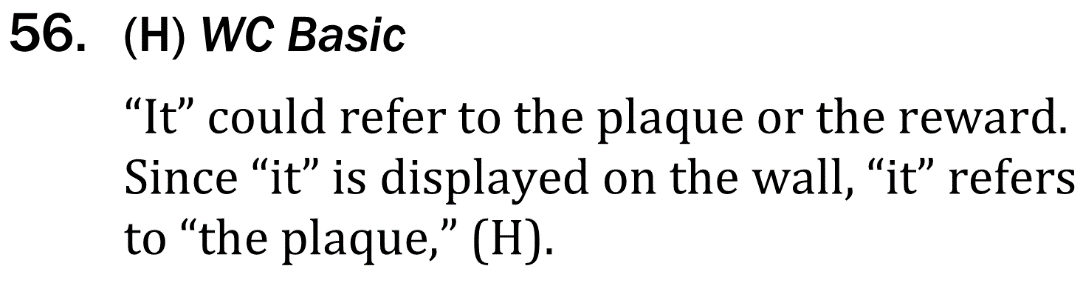 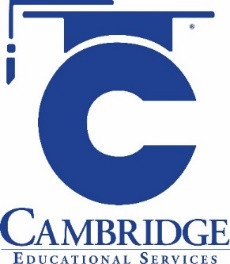 Revise vague nouns and pronouns. Level: Basic. Skill Group: Word Choice.